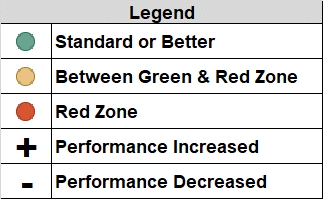 Brevard Family Partnership
Contract & Scorecard Measures Trends 
for May 2021 (Unofficial Listing)
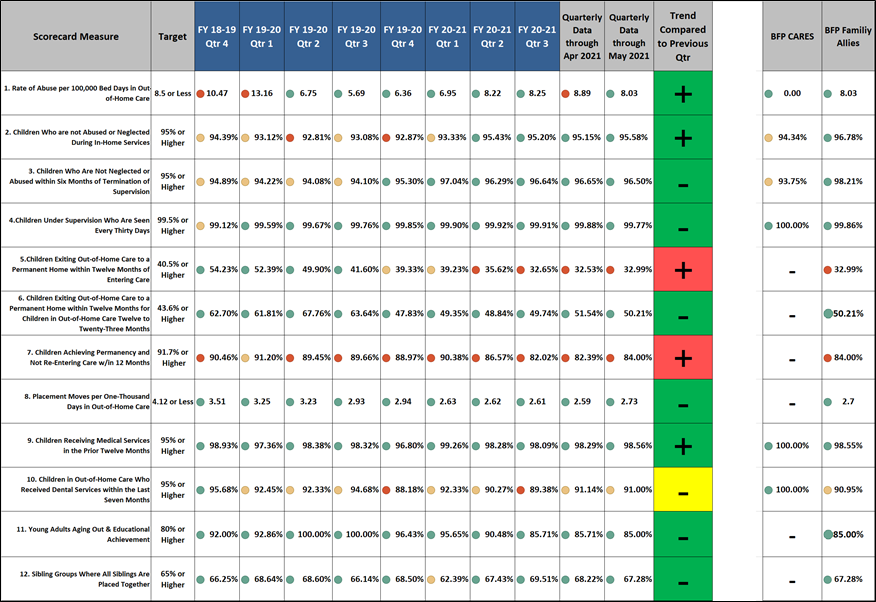 1